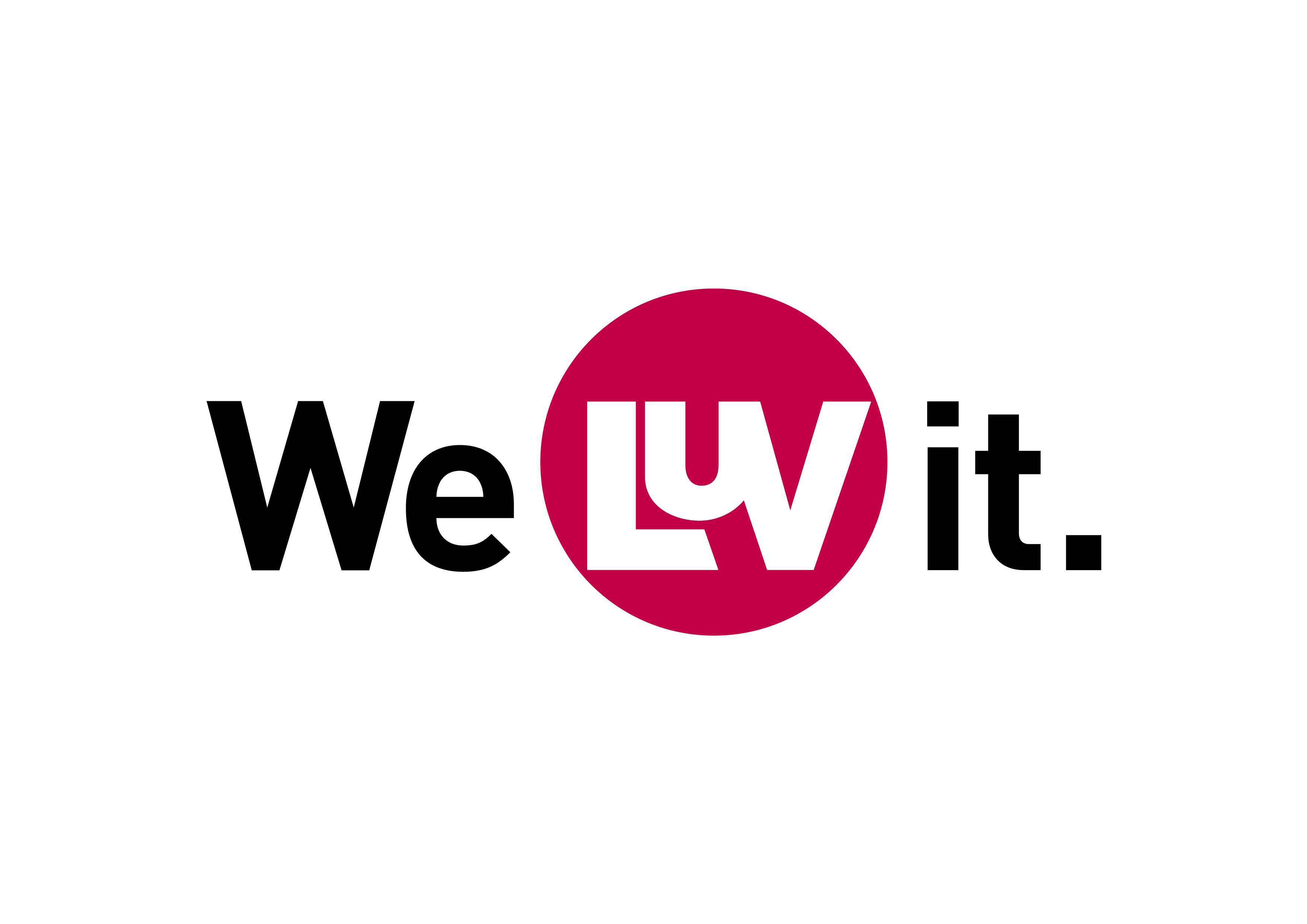 B-Sil™ – gefällte Kieselsäure aus Reishülsenasche
Brisil Technologies Private Limited, India
Gegründet in 2016 als Start Up-Unternehmen von Ingenieuren des Indian Institute of Technology. 
Erste industrielle Produktion von Kieselsäure in Kooperation mit einem lokalen Reifenhersteller in Gujarat
Eröffnung einer Pilotanlage mit ca. 1000t Jahreskapazität in 2018
2022 Inbetriebnahme einer großtechnischen Anlage in Vadodara, Indien mit 7500t Jahreskapazität 
Weitere Produktionsstätte in Indien geplant,           Inbetriebnahme ≈ 2024
Brisil - Kieselsäure aus RHA
Brisil ist Inhaber von intern. Patenten
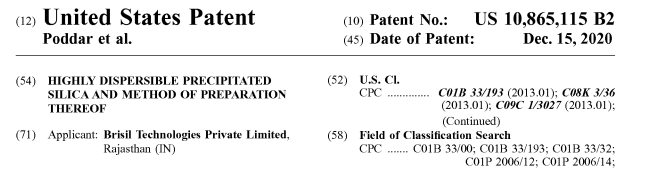 Brisil - Kieselsäure aus RHA
….und Gewinner nationaler u. internationale Auszeichnungen
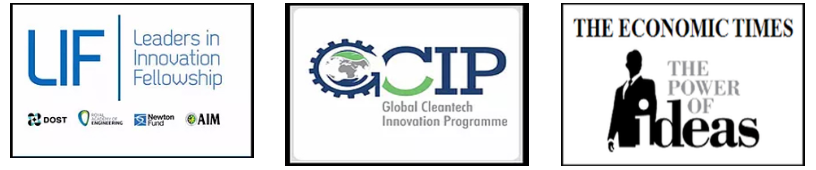 Brisil - Kieselsäure aus RHA
Aktueller Status regulatorischer Aspekte
REACH-Registrierung B-Sil mit L&V als OR in Arbeit   

Zertifizierung von Brisil gemäß DIN ISO 9001:2015 erfolgt im Laufe diesen Jahres

Zertifizierung von Brisil nach ISO 14001 bereits geplant

Life Cycle  Assessment (LCA) liegt vor (DQS)

Weiterführende Analysen für potentiellen Einsatz gemäß FDA o. BfR sind in Planung
Brisil - Kieselsäure aus RHA
Globaler Markt für gefällte Kieselsäure
Kalkulierter globaler Bedarf an gefällter Kieselsäure ca. 2,3 Mio. t 

Aufteilung des Bedarfes nach Regionen :
	Asien 		ca. 55%	 
	Europa 		ca. 25% 
	Amerika 		ca. 20%

Produktionskapazität in Europa ca. 720 000 t 

Die Kautschukindustrie ist der größte Abnehmer von Kieselsäure
Brisil - Kieselsäure aus RHA
Kurz-Info zu Reisschalen (-Asche)
Die anfallenden Reisschalen sind ungeeignet als Viehfutter, da Gehalt an Zellulose oder Kohlenhydrat sehr gering ist.

Übliche Verwendung der Schalen ist Energiegewinnung in Biomassekraftwerken => Reisschalenasche

Ascheanteil der Reisschalen bei rund 18-20%, 
Hauptbestandteil der Asche ist Silica (≈70%)

Globales Aufkommen an Reisschalenasche:
ca. 20 Mio tpa
Brisil - Kieselsäure aus RHA
Herstellprozess B-Sil Kieselsäure
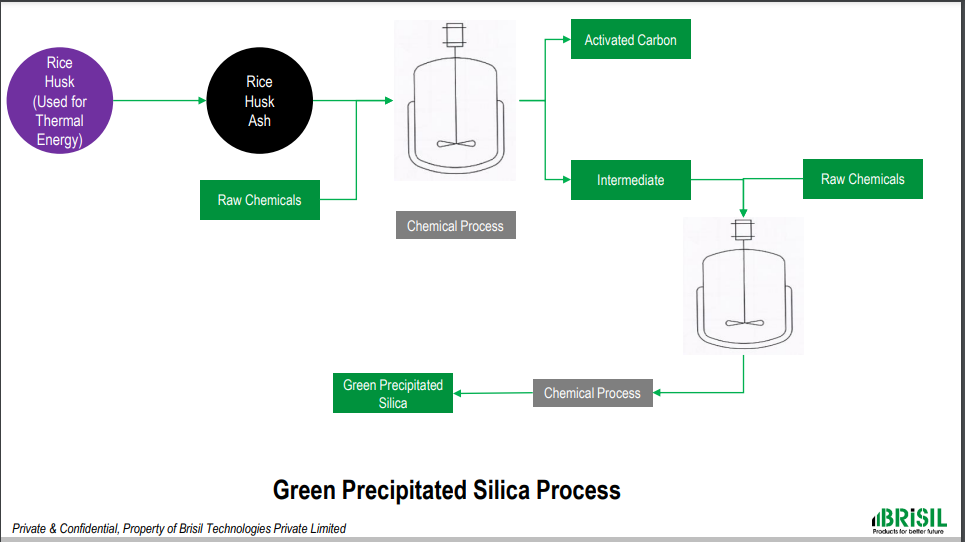 Brisil - Kieselsäure aus RHA
Produktübersicht
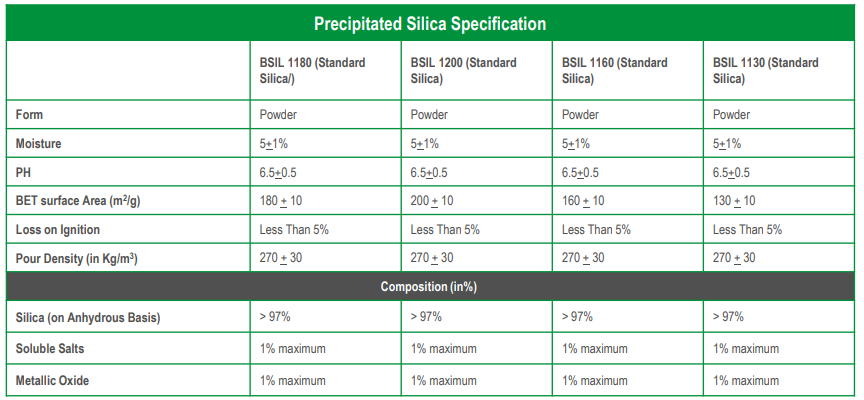 Brisil - Kieselsäure aus RHA
Life Cycle  Assessment ISO 14067 “Cradle to Gate“
Konventionell Kieselsäure liegt bei ca. 2,5 t CO2e 
Die CO2-Einsparung liegt somit > 50%
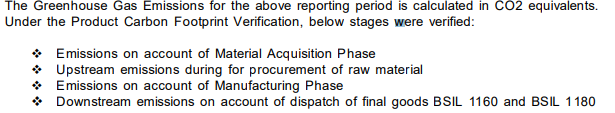 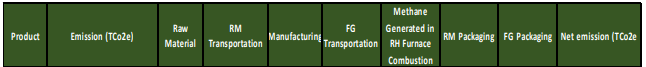 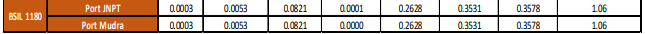 Brisil - Kieselsäure aus RHA
Gute Gründe für Green Silica von Brisil
Eigene, patentierte Technologie über den gesamten Prozess

Rohstoff kein Konkurrenzprodukt der Nahrungsmittelindustrie  

1:1 Substitution gegen konventionelle Kieselsäure möglich 

Signifikante CO2-Einsparung 

Wettbewerbsfähiges Preis/Leistungsverhältnis
Brisil - Kieselsäure aus RHA
Vielen Dank!
Kontakt:
Andre Rittmann
Senior Sales Manager LUVOMAXX®
andre.rittmann@lehvoss.de
Tel.: +49 40 44197 279
Brisil - Kieselsäure aus RHA